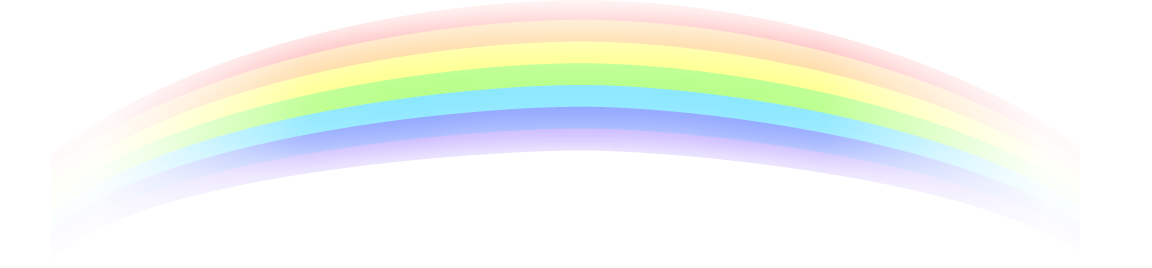 Unit 4 I like the city very  much
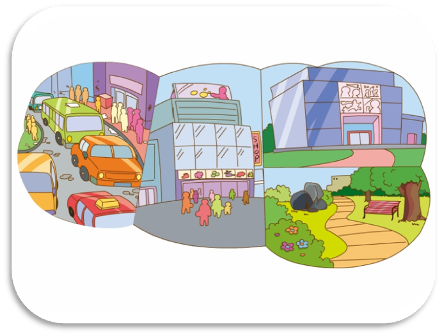 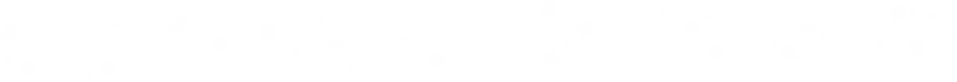 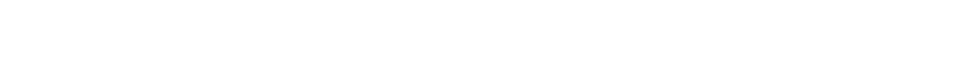 WWW.PPT818.COM
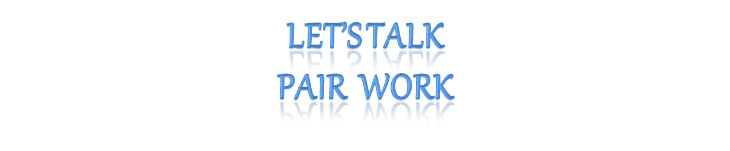 让学生复习句型：Where are you from?
Children. I want to know where  are  you from? 
A：Where  are  you from?
B: I’m  from……..
A:Do  you  like your city?
B:……..
A:Why?
B:Because ………
For example：Dalian, Sichuan, Hunan, Guangzhou
noisy,comfortable,heavy,slow,quiet
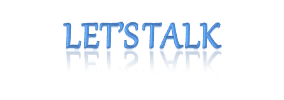 We  are  all  live  in  the  city!
What’s  our  city  life  like?
Jieyang  is  a  small  city. It’s  quiet and clean.
Guangzhou  is  a  big  and  modern city. But it’s  noisy.
Sichuan  is  a good city. The people are  nice.
回顾何芷晴、李盛权、谢耀帅三位同学的城市生活，并且与他们交流。
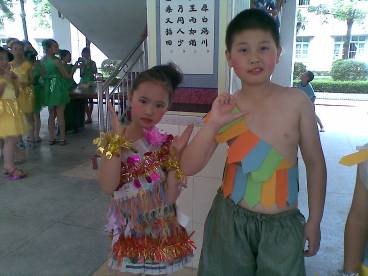 Sichuan
Jieyang
Guangzhou
He Zhiqing
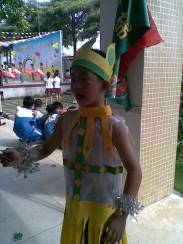 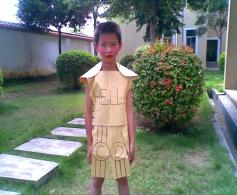 Li  Shengquan
Xie Yaoshuai
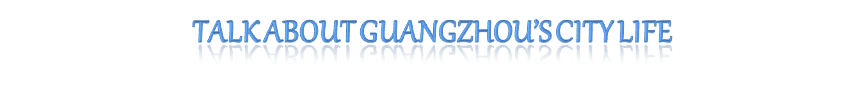 Do you  like city  life?
Why?
Do you  like  city life?
Yes,I do.
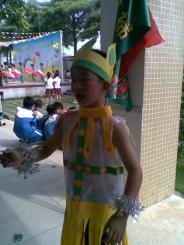 Why?
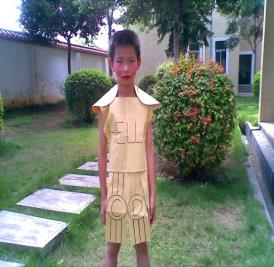 Because the people  are nice, and Guangzhou is a big and modern city.
Li  Shengquan
Xie Yaoshuai
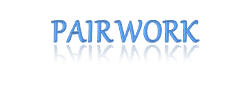 A:Do you  like city  life?
B:Yes,I do.（必须是喜欢）
A:Why? 
B:Because……..
1.介绍，My 拍档 is …..
2.开始提问。
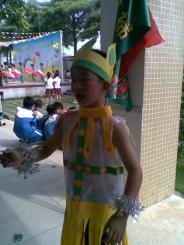 Xie Yaoshuai
Country  kid and city kid
Let’s go, visit the city.
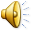 OK.
Do you like  this building?
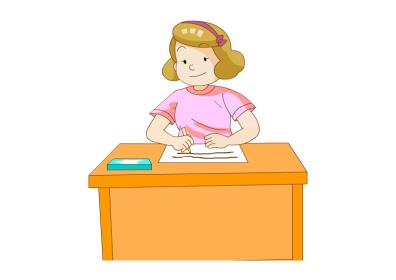 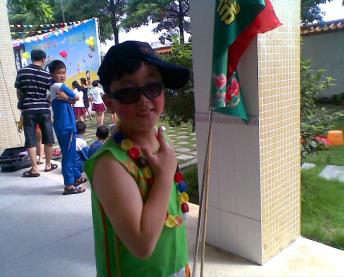 country kid
city kid
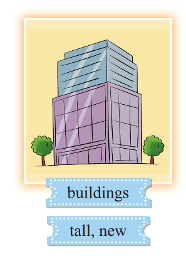 Wow! I like it! It’s tall and new!
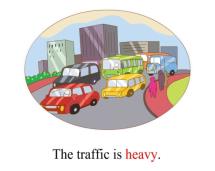 Country  kid and city kid
I don’t like the traffic. It’s heavy.
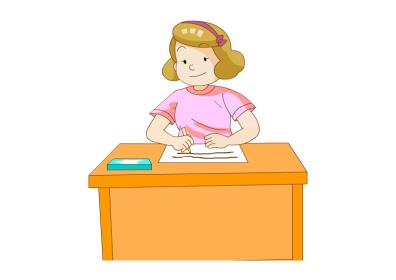 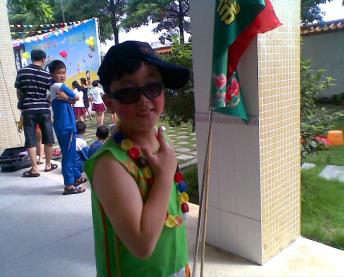 country kid
city kid
But I think it is OK.I like the city.
It’s big and modern. There are many supermarkets and parks. I can play all day.
Country  kid and city kid
Goodbye! Next time
meet in Guangzhou.
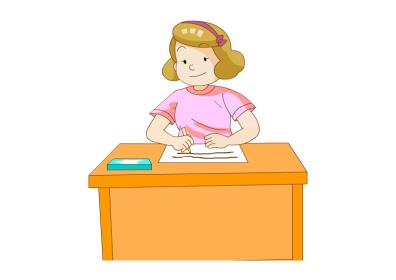 city kid
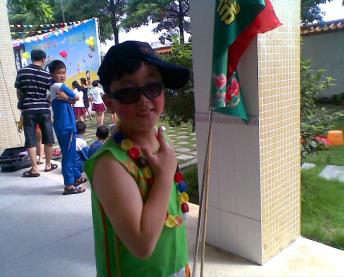 OK! Next time meet!
country kid
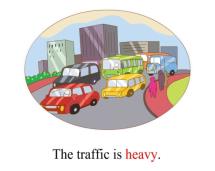 Let’s talk
What can you see in the city?
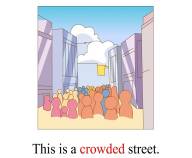 quiet park
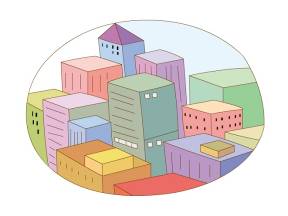 crowded streets
large supermaket
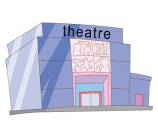 heavy and slow traffic
modern theatres
意思：剧院 注意：cinema是电影院只能播放电影，剧院还可以演出话剧！
Let’s talk
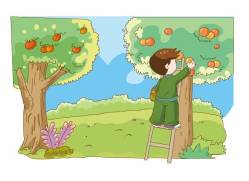 fruits
What can you see in the countryside?
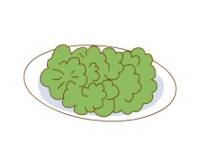 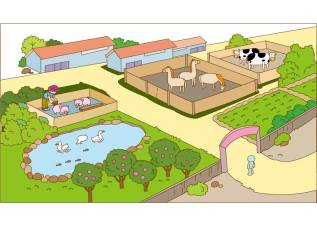 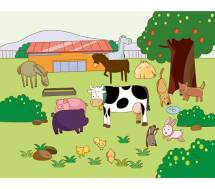 vegetables
animals
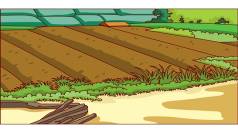 field
Let’s talk
What can you do in the city?
What can you do in the countryside?
几个人讨论，讨论能做什么。
并记录在书本第21页空白处。
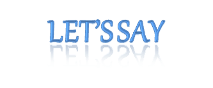 in the countryside
in the city
grow vegetables
go shopping
feed the animals
go to the KTVs
plant trees
….
play in the park
visit the museum
There is much more to do in the city than in the countryside.
go to the KFCs
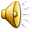 visit the flower show
…….
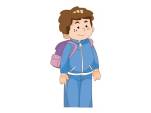 These  people are enjoy city life.
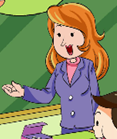 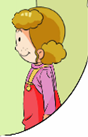 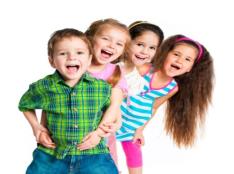 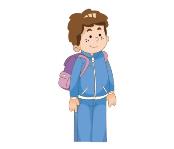 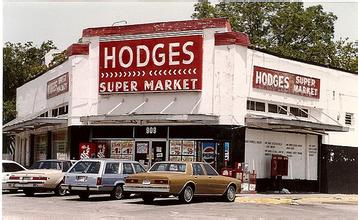 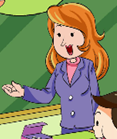 Ms White
I like the city life.
There are many supermarkets here.
I can go shopping  day  and night.
all day
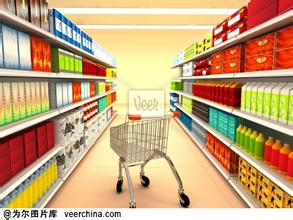 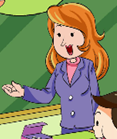 Ms White
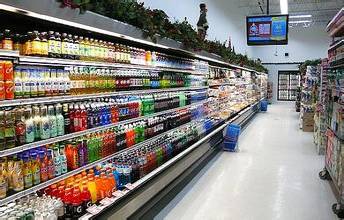 sell
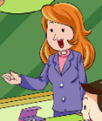 buy
The supermarkets sell lots of different things.
I can buy  many different things.
sell 新单词，意思是出售。  反义词是buy。
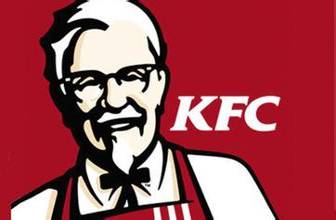 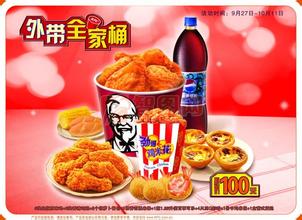 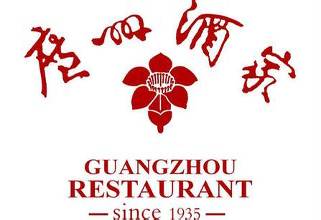 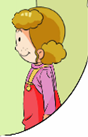 Janet
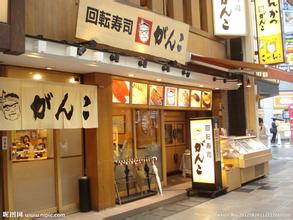 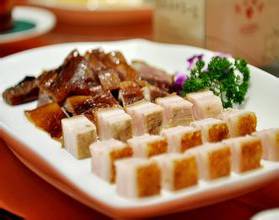 I like the city life.
There are many restaurants here.
I can eat many delicious food.
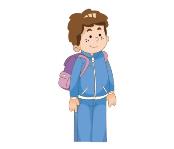 Peter
Guangzhou museum
广东省博物馆
I like the city life.
There are many museums here.
I can visit  the museum.
many places here in the city
We like the city life.
There are many places here.
We can play all  day.
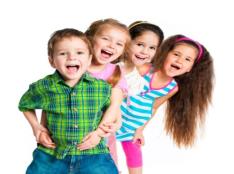 But sometimes………
These  people don’t like the city life.
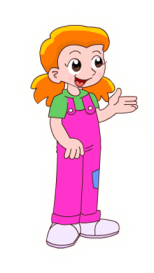 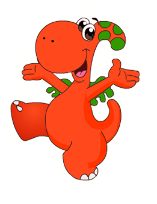 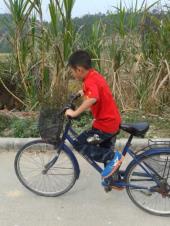 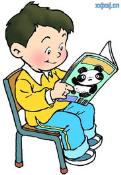 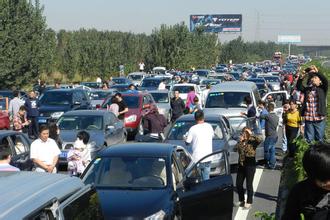 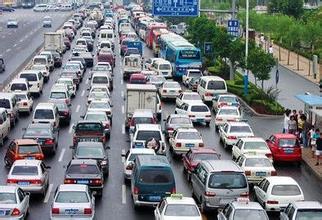 afraid害怕
be afraid to  害怕
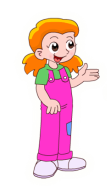 I don’t like the city life.
There  are  too  many cars.
I  am ______ to  go outside.
afraid
Ann
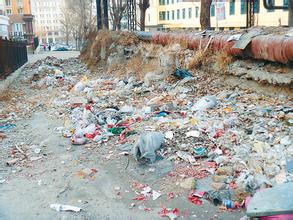 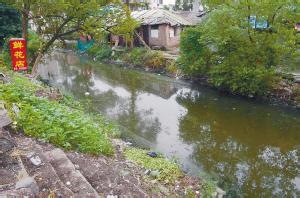 dirty脏的 形近单词：thirty
not health for  me对我不健康
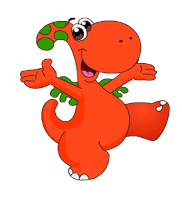 I don’t like the city life.
The streets  are  very ______.
It’s  not ______  for me.
dirty
health
Tom
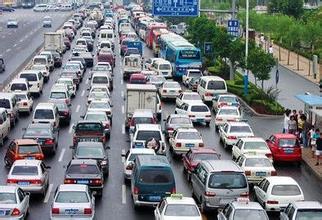 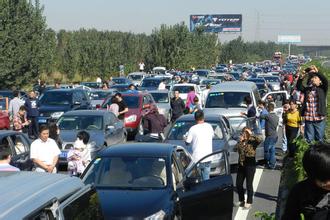 can’t  go to sleep  at  night
晚上不能睡觉
I don’t like the city life.
There  are  too  many cars.
It’s  too_______.
I  ____________________.
Peter
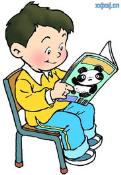 noisy
can’t go to sleep at night
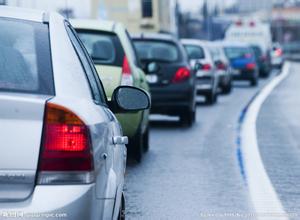 too heavy 太拥挤
Sam
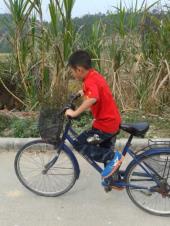 I don’t like the city life.
The traffic is _________.
The  streets  are _______.
too heavy
crowded
Do you like  the city life now?
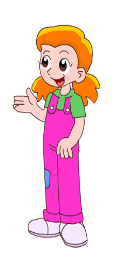 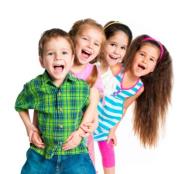 We all like the city life.
I don’t like.
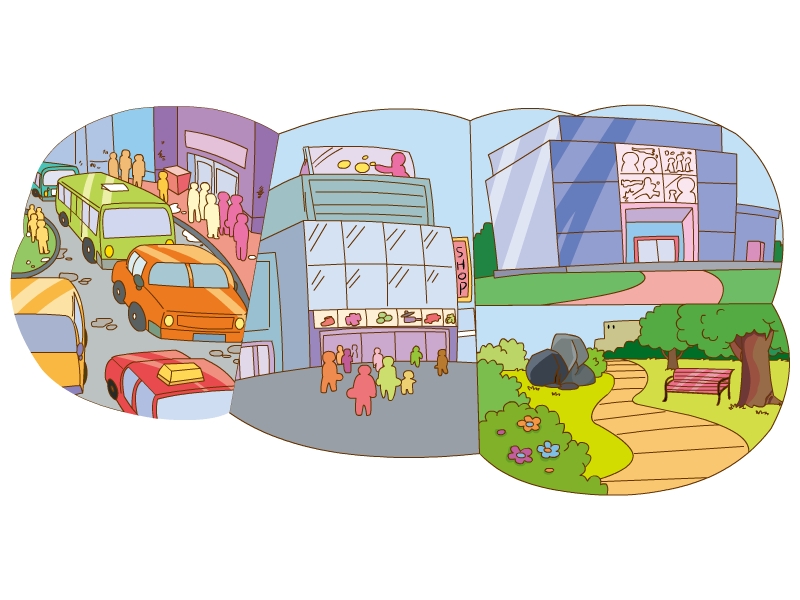 postcard
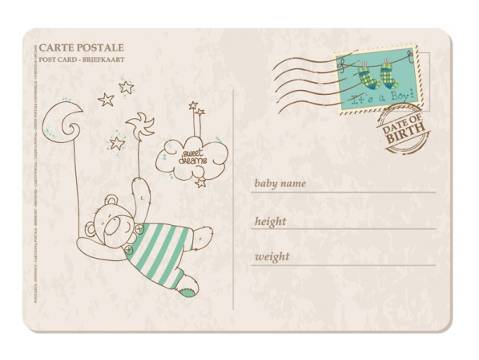 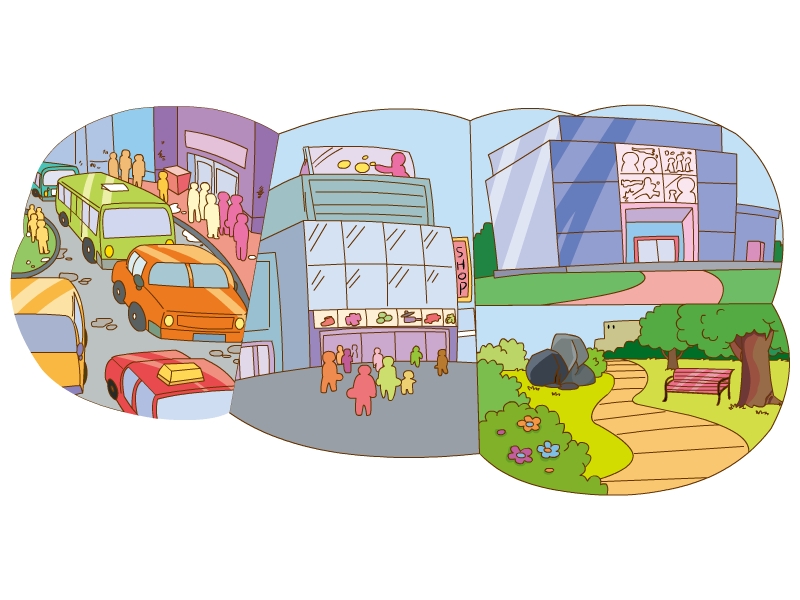 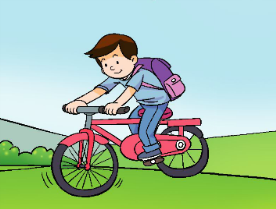 Hi, I’m Liwei. I’m going to the city this holiday. I like the city very much! But I really  miss my friends.
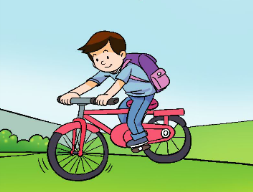 Task1 Listen and answer true(T) or false(F).
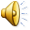 T
Liwei goes to the city this holiday. (   )
Liwei  likes  some things in the city.(   )
There  are  many cars in the city.(   )
Liwei  doesn't  miss the  country  life.(   )
This  postcard  is for  Lucy.(     )
This  postcard  isn’t  for  Lily. (    )
T
T
F
Lily
F
F
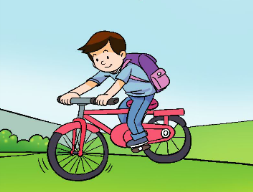 Task2  Read  and answer the questions.
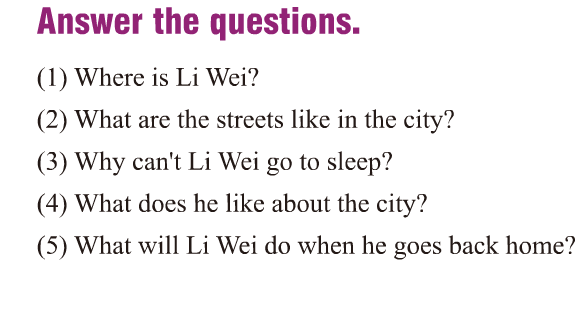 (1)问题意思：李伟在哪里？
He  is  in  the  city. 答案意思：他在城市里。
(2)问题意思：在城市里，街道是什么样子的？
The  streets   are  crowded  and  dirty.
答案意思：在城市里，街道都很拥挤，并且很脏。
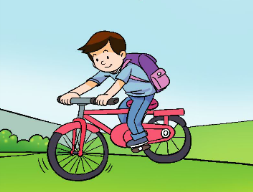 Task2  Read  and answer the questions.
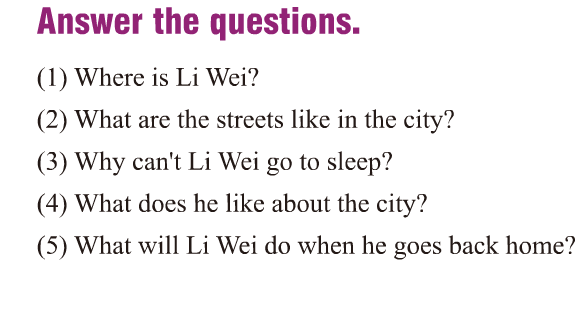 (3)问题意思：为什么李伟不能睡觉？
Because  it’s  very  noisy.答案意思：因为外面很嘈杂。
Because   there  are  too  many  cars.答案意思：因为外面有很多车。
(4)问题意思：他认为城市怎样？
There  are  many  nice  things  in  the  city.答案意思：城市里有很多好的东西。
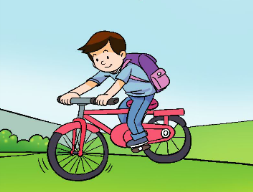 Task2  Read  and answer the questions.
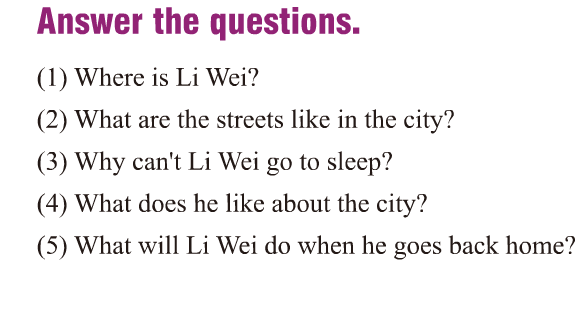 (5)问题意思：当李伟回家的时候将会做什么？
He  will  see  all  his friends  when he  goes  back  home.答案意思：当他回家的时候他会去看望他所有的朋友。
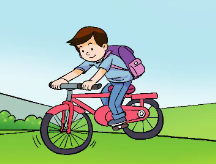 Task3  Let’s  read.
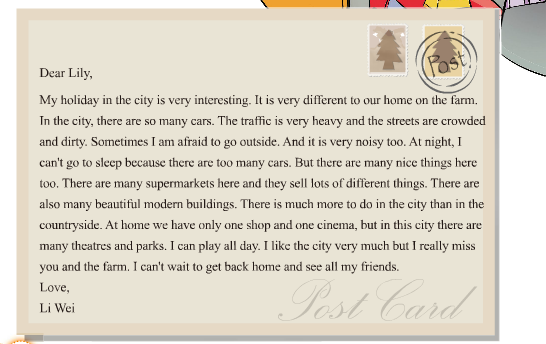 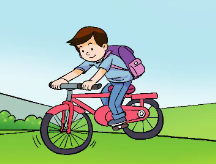 Task4  Let’s  recite.
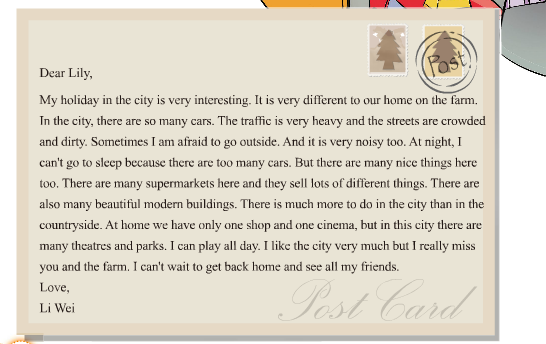 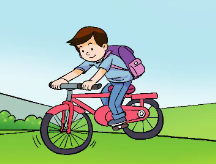 Task5  Let’s  discuss.
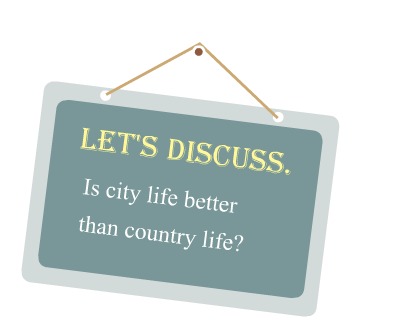 讨论：城市生活是不是好过农村生活？
假如：Yes,it  is.
No,it  isn’t.
你think  so吗？
1.I think  so. Because………..(Yes,No)
2.I  don’t  think  so. Because ………..(Yes,No)